Electric Vehicle 
Paradigm Shift
Assessment of the implications for Great Britain
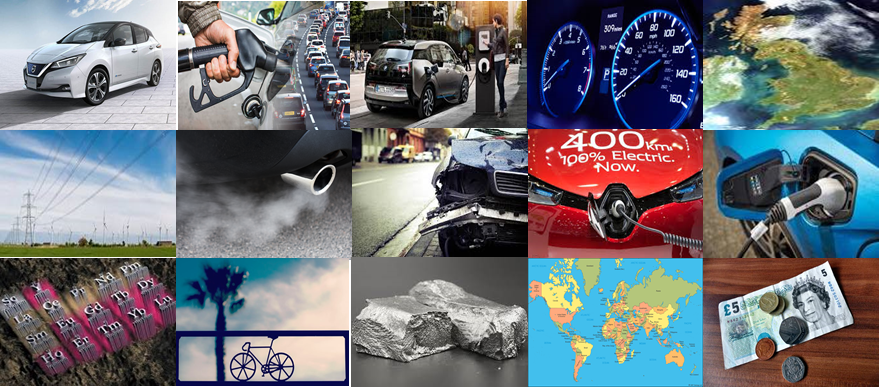 Alex Aristotelous – Louise Comrie – Carlos Cortes – Josh Findlay – Guru Shete
Problem Description
Aims & Intended Outputs
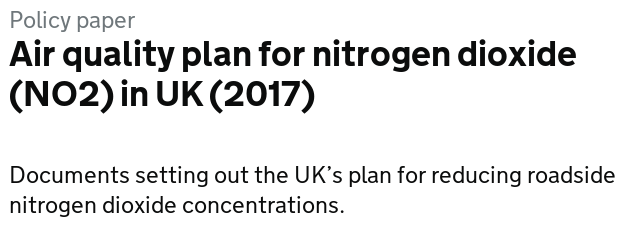 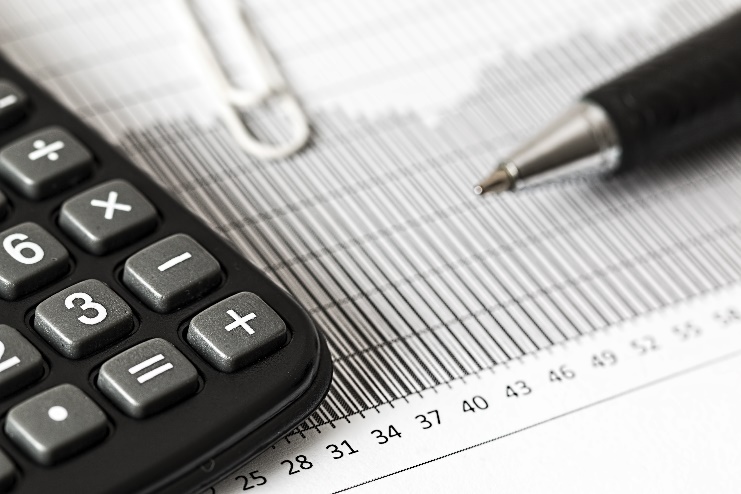 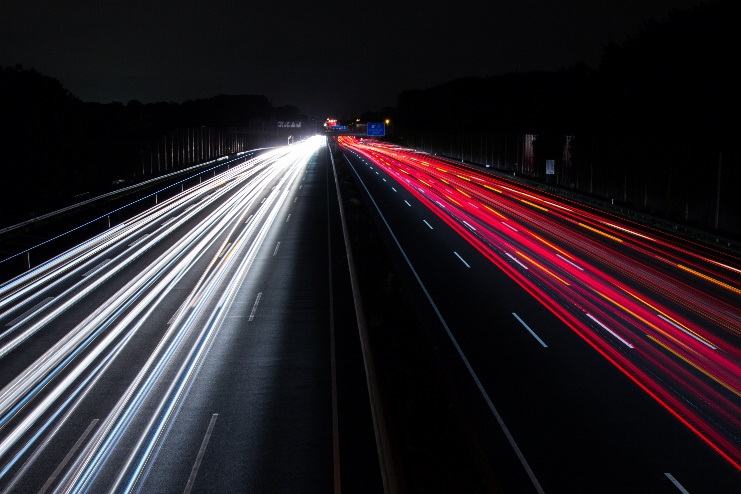 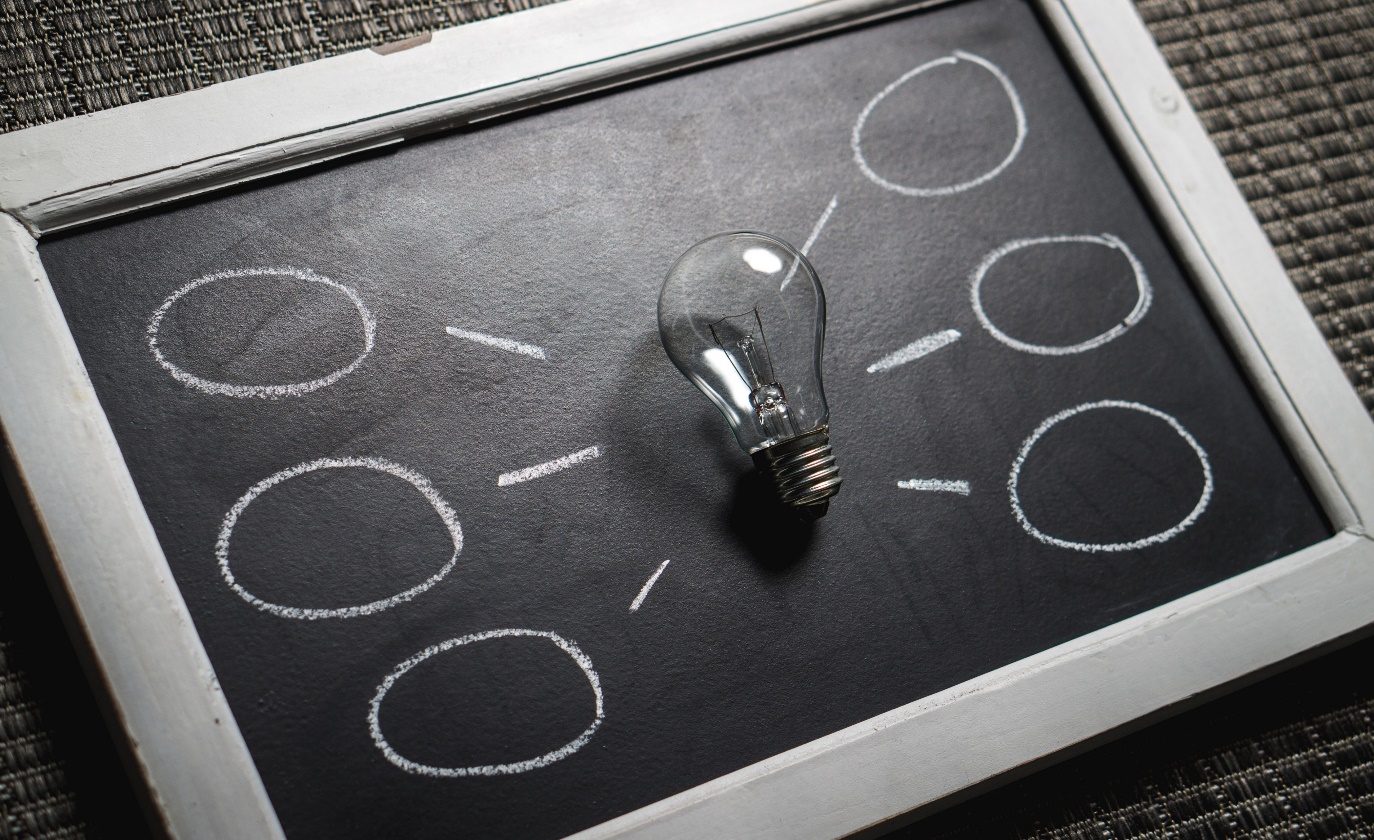 Government Interventions
Establishing targets & goals
i.e. 2040 ICE ban
What ‘fuels’ the EV transition?
Cleaner cities
Reduce oil dependency
Government Interventions
Establishing targets & goals
i.e. 2040 ICE ban
Problem
Lack of research & evidence
Implications unknown
Problem
Lack of research & evidence
Implications unknown
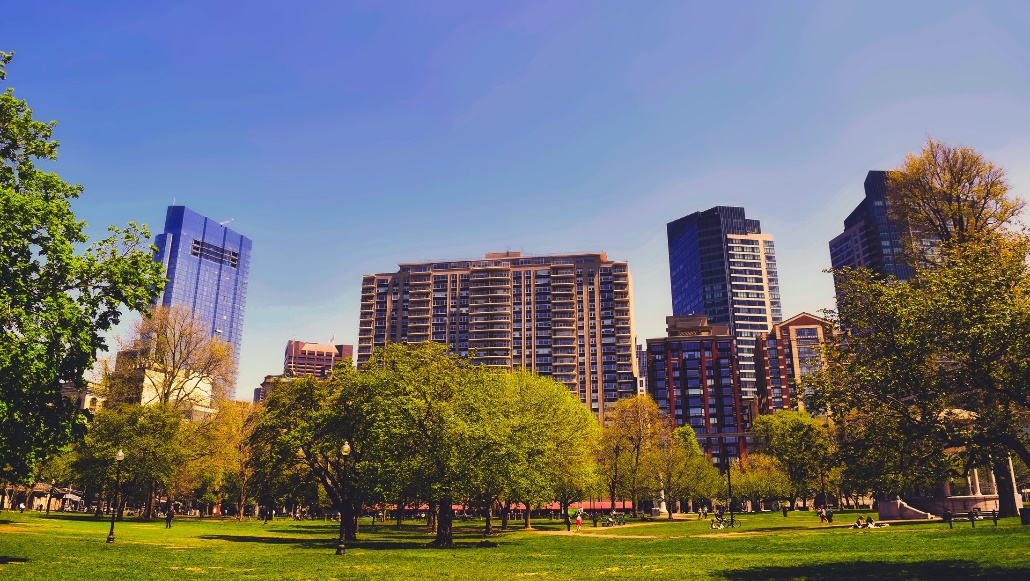 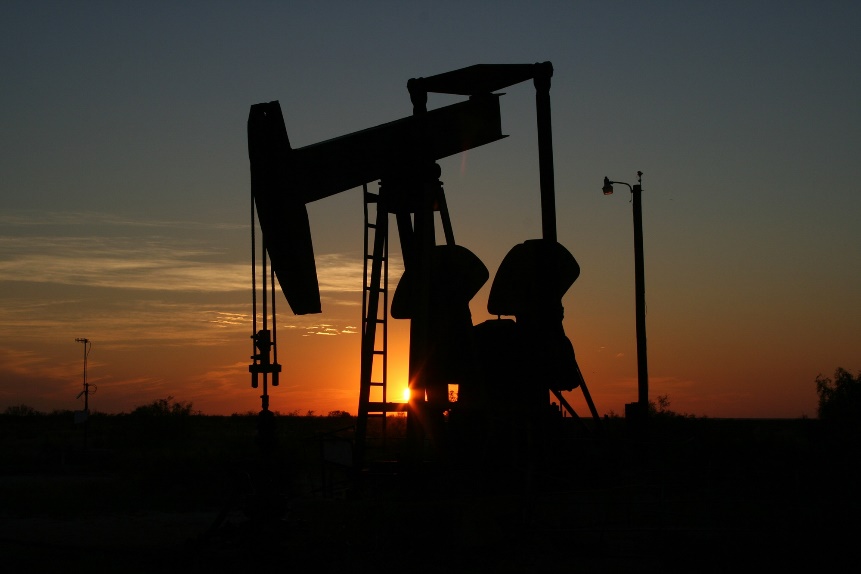 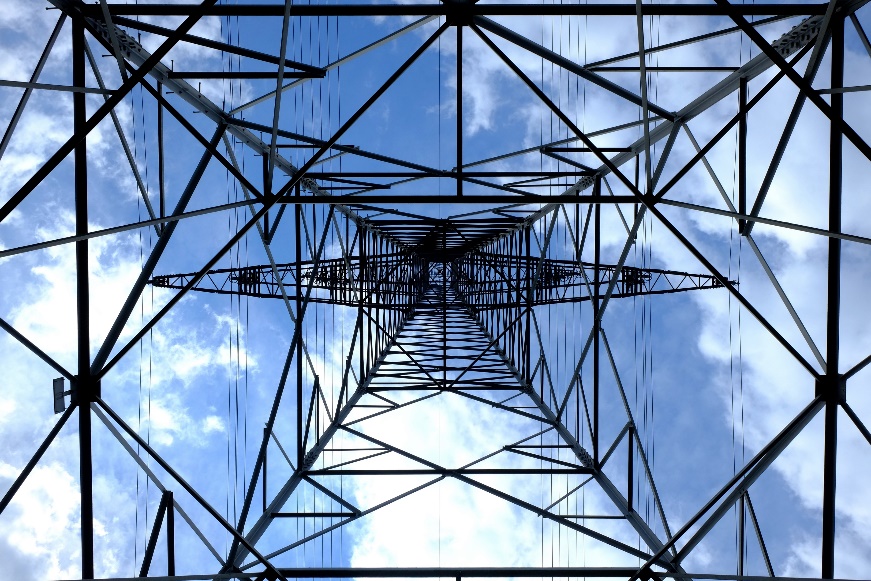 12/05/2018
Electric Vehicle Paradigm Shift
2
Presentation Structure
Business as Usual Scenario
ELECTRIC VEHICLE SCENARIOS
Conservative Scenario
Most Aggressive Scenario
TECHNICAL IMPLICATIONS
ECONOMIC IMPLICATIONS
SUSTAINABILITY
Electricity Demand
Fuel Tax 
Revenue Lost
Lithium Resources
OVERALL ELECTRIC VEHICLE TRANSITION ASSESSMENT
Grid Infrastructure
Public Charging Infrastructure
Assessment of sustainability
OVERALL ELECTRIC VEHICLE TRANSITION ASSESSMENT
12/05/2018
Electric Vehicle Paradigm Shift
3
Scenario Matrix
Business as Usual Scenario
Most Aggressive Scenario
Conservative Scenario
*We have modelled three other scenarios with National Grid's projection of  total cars to 25 million
12/05/2018
Electric Vehicle Paradigm Shift
4
Presentation Structure
ELECTRIC VEHICLE SCENARIOS
Business as Usual Scenario
Business as Usual Scenario
Most Aggressive Scenario
Conservative Scenario
12/05/2018
Electric Vehicle Paradigm Shift
5
Business as Usual Scenario
Car Projections
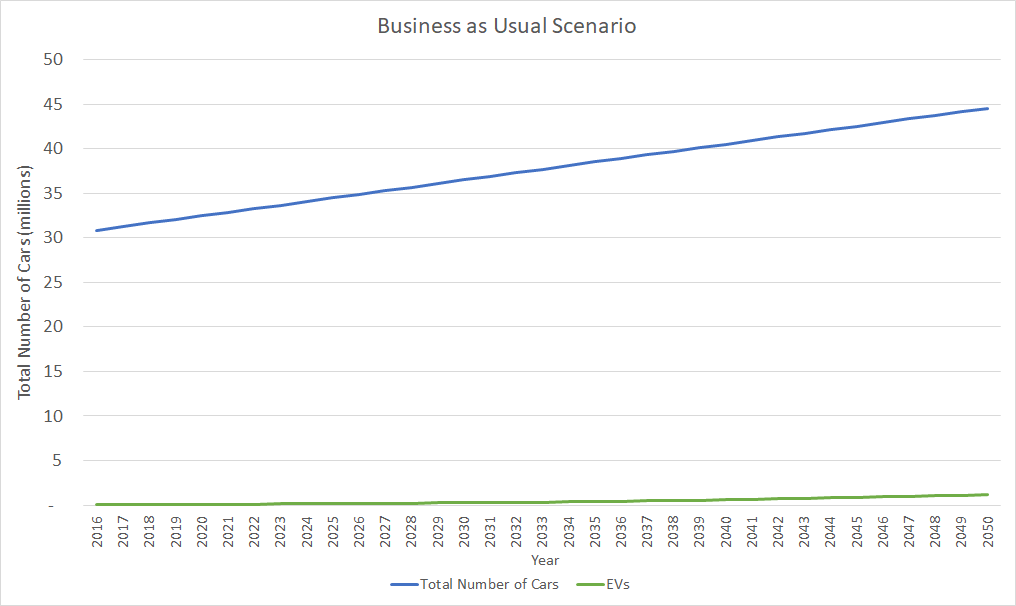 Total Cars 2050:
44.5 million
EV 2050:
1.4 million
EV 2016:
33,860
12/05/2018
Electric Vehicle Paradigm Shift
6
Presentation Structure
ELECTRIC VEHICLE SCENARIOS
Conservative Scenario
Business as Usual Scenario
Conservative Scenario
Most Aggressive Scenario
TECHNICAL IMPLICATIONS
What is the Conservative Scenario?
Electricity Demand
Modelling techniques for the Technical Implications
Grid Infrastructure
Results of these models for the Conservative Scenario
Charging Infrastructure
12/05/2018
Electric Vehicle Paradigm Shift
7
Conservative Scenario
Car Projections
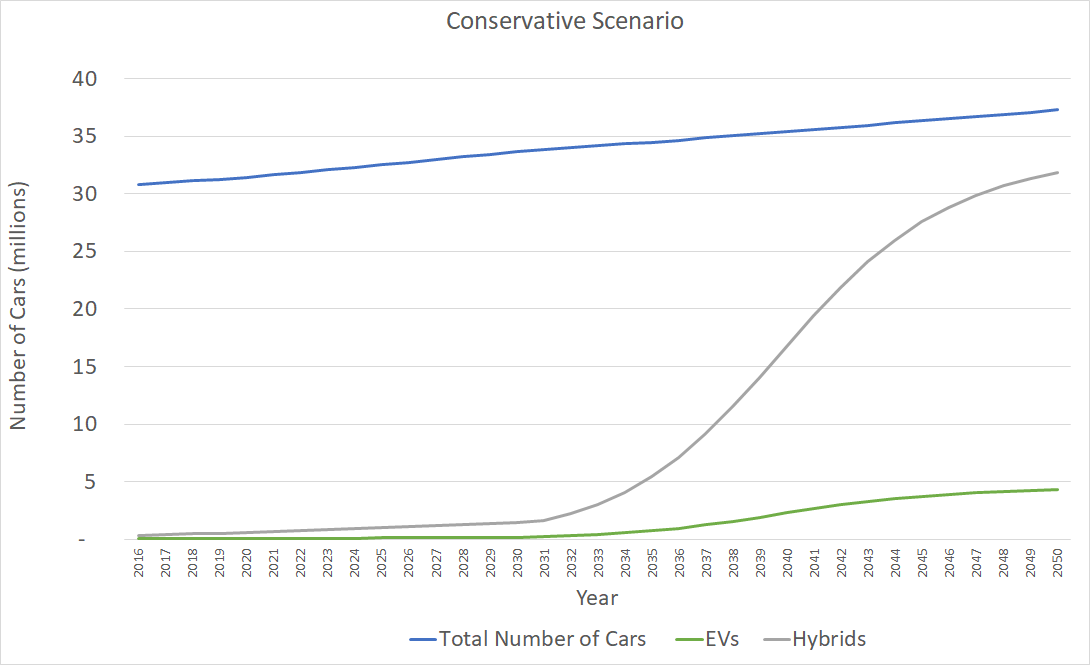 Total Cars 2050:
37.2 million
Hybrids* 2050:
31.9 million
EV 2050:
4.3 million
EV 2016:
33,860
*Hybrids include both plug-in and non-plug-in
12/05/2018
Electric Vehicle Paradigm Shift
8
Electrical Demand
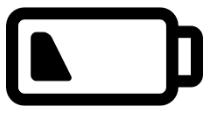 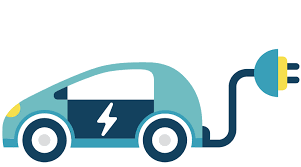 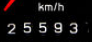 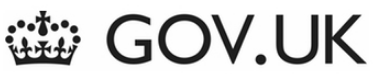 2127.51kWh/EV*
Business as Usual
Conservative
EV 2050: 4.3 million
EV 2050: 1.4 million
2.98TWh
9.15TWh
EV's Annual Electrical Demand
0.98%
3.01%
*Annual Distance Covered/EV = 12713km
12/05/2018
Electric Vehicle Paradigm Shift
9
Grid Infrastructure
LV Network
LV Network
LV Network
LV Network
11kV | 230V
11kV | 230V
230V | 11kV
230V | 11kV
Low Voltage Limitations
Thermal violation – demand growth
Voltage violation – embedded generation growth
Transmission Network*
11kV | 33kV
33kV | 11kV
230V | 11kV
HV Network
LV Network
LV Network
LV Network
LV Network
LV Network
11kV | 230V
11kV | 230V
230V | 11kV
230V | 11kV
Distribution Network
Distribution Network
MV Network
MV Network
MV Network
MV Network
33kV | 132kV
Grid Supply Point
11kV | 33kV
230V | 11kV
LV Network
MV Network
11kV | 33kV
33kV | 11kV
LV Network
LV Network
LV Network
LV Network
230V | 11kV
11kV | 230V
11kV | 230V
LV Network
230V | 11kV
230V | 11kV
*132kV networks in Scotland are managed by the System Operator and included in the transmission network
12/05/2018
Electric Vehicle Paradigm Shift
10
Public Charging Infrastructure
Conservative Scenario
Aggressive Scenario
Business as Usual = 241,000
Public Charging Points
1:5
Ability to domestically charge?
PUBLIC CHARGING
Conservative = 740,000 Public Charging Points
CURRENT RATIO 
1:5
Is it profitable?
By 2040 ratio is  1:4
Electric Vehicle Paradigm Shift
12/05/2018
11
Presentation Structure
ELECTRIC VEHICLE SCENARIOS
Business as Usual Scenario
Conservative Scenario
Most Aggressive Scenario
Most Aggressive Scenario
TECHNICAL IMPLICATIONS
What is the Aggressive Scenario?
Electricity Demand
Results of the Technical Implications for the Aggressive Scenario
Grid Infrastructure
Impacts of these Results
Charging Infrastructure
12/05/2018
Electric Vehicle Paradigm Shift
12
Aggressive Scenario
Upper Penetration Rate
- 100% of new sales EV by 2040
- 100%(approx.) of market EV by 2050
Department for Transport Car Projection
- 44.5 Million Cars in 2050
12/05/2018
Electric Vehicle Paradigm Shift
13
Aggressive Scenario
Car Projections
EV 2050: 
43.2 Million
EV 2016:
33,860
12/05/2018
Electric Vehicle Paradigm Shift
14
Electricity Demand
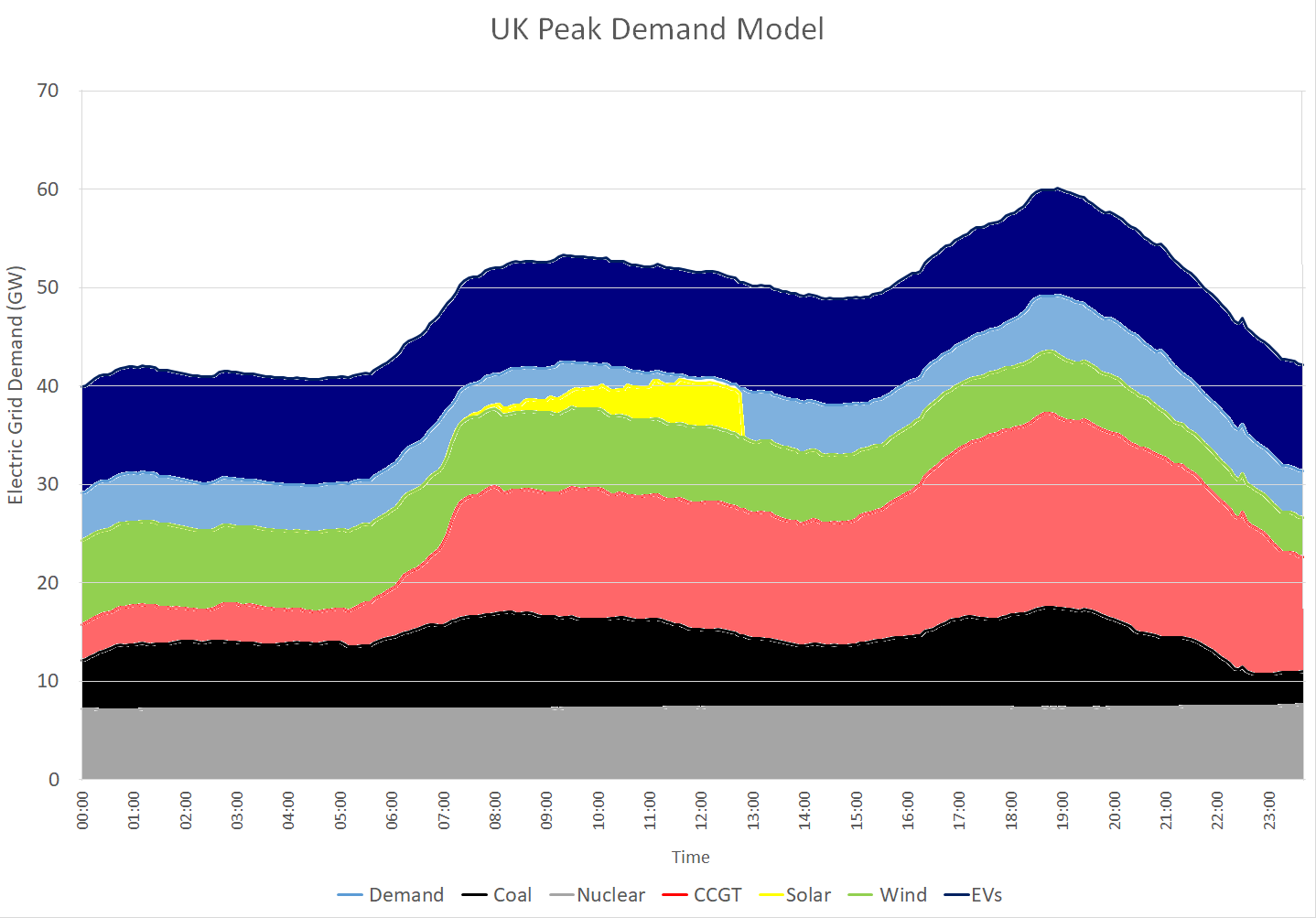 In 2050 92.01TWh extra electricity required
Annual consumption of electricity in UK in 2016 was 304TWh
26%
12/05/2018
Electric Vehicle Paradigm Shift
15
Electricity Demand
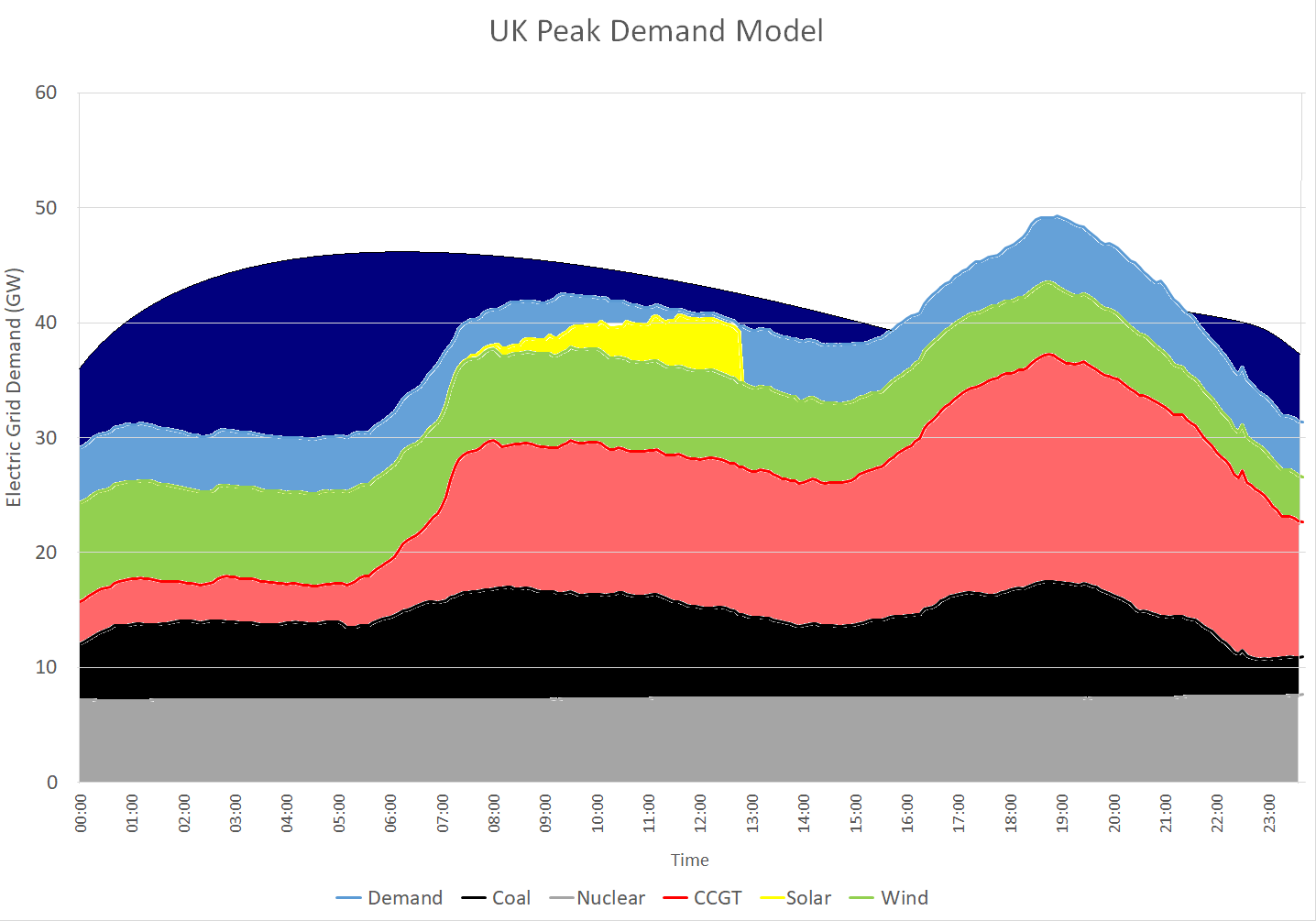 12/05/2018
Electric Vehicle Paradigm Shift
16
Electricity Demand
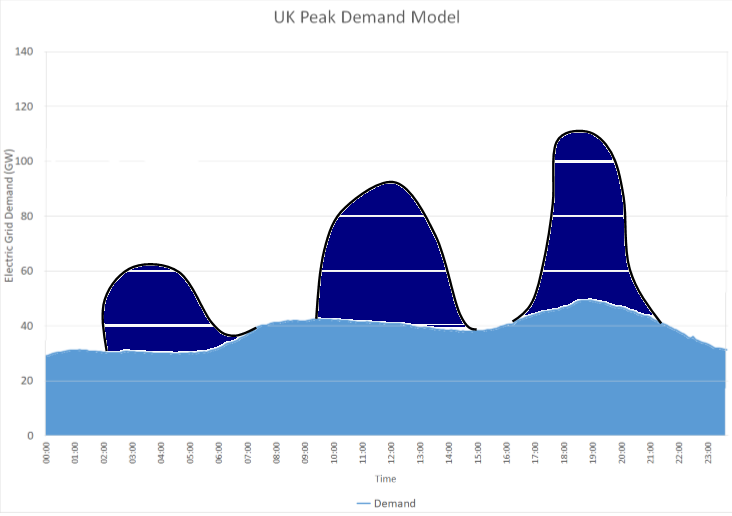 20% EVs 8.3 Million EVs 7kW Chargers
Additional 60GW
Current 74GW
12/05/2018
Electric Vehicle Paradigm Shift
17
Grid Infrastructure
Upgrade Required due to 
exceeding limitations
Current Grid
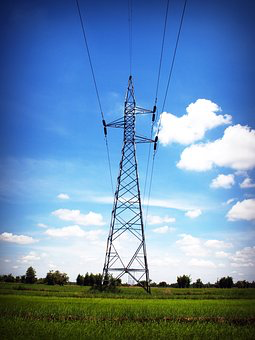 Low Voltage Network
408,000km
<1kV
Low Voltage Network
32%
130,000 km
Total Distribution Networks
800,000km
<132kV*
Total Distribution Network
Impacts of LV upgrade
High and Extra High Voltage Networks
25,000km
>132kV
£4.4 Billion**
High and Extra High Voltage Networks
Cost
Time of Upgrade
*132kV networks in Scotland managed by System Operator and included in transmission network
** Price reflects cost for upgrade of cables and transformers but not labour and maintenance
12/05/2018
Electric Vehicle Paradigm Shift
18
Public Charging Infrastructure
Business as Usual:241,000
Publicly accessible charging points
8,649,000
 Publicly accessible charging points
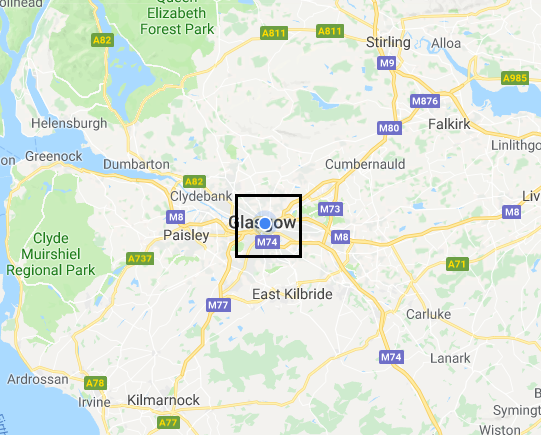 916times more
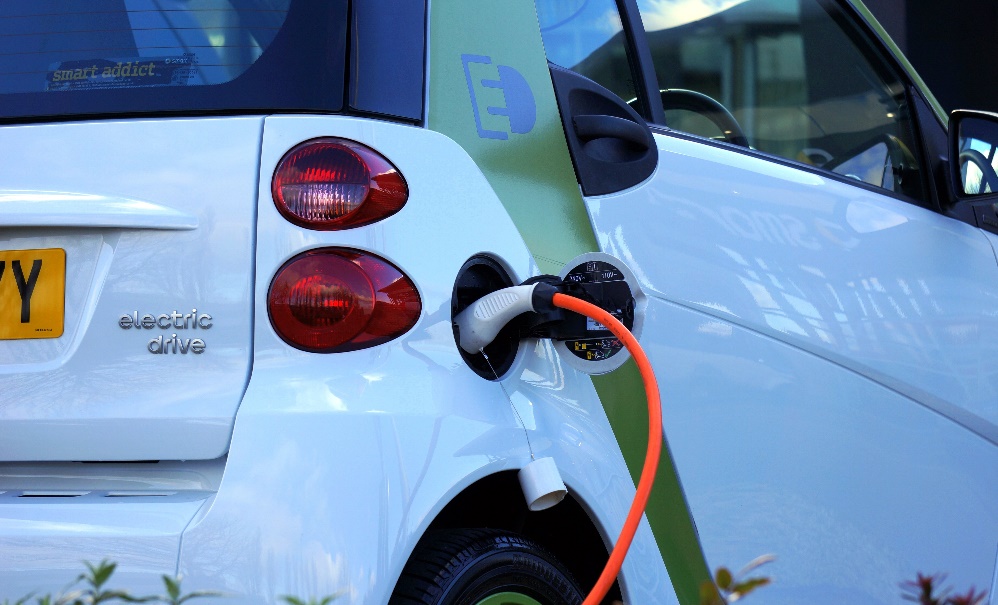 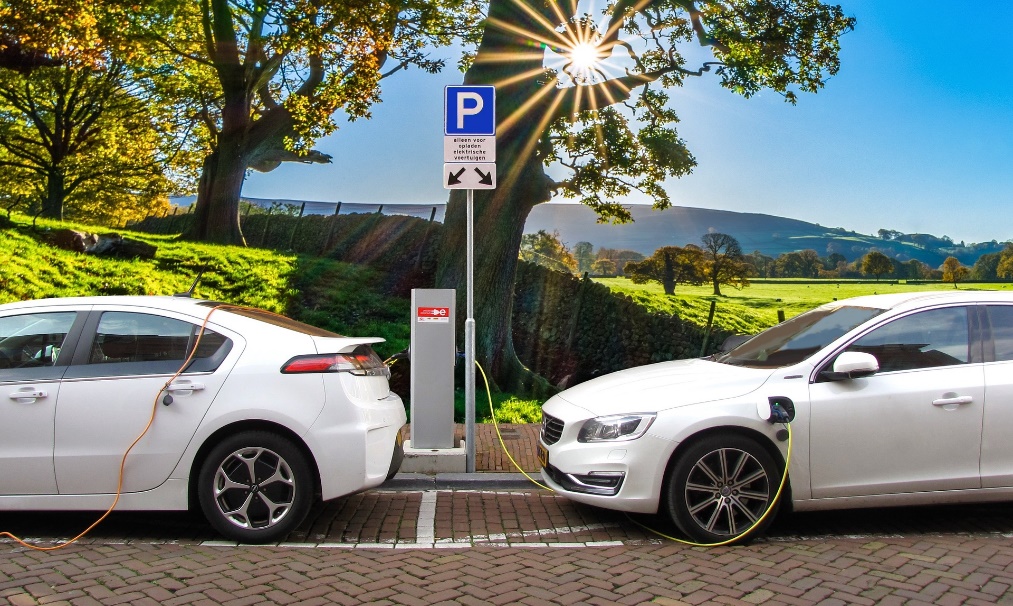 100km2 of parking space
12/05/2018
Electric Vehicle Paradigm Shift
19
Economic Implications
SCENARIOS
£
THE BUSINESS AS USUAL
CONSERVATIVE
FUEL TAX 
REVENUE LOST
MOST AGGRESSIVE
12/05/2018
Electric Vehicle Paradigm Shift
20
Fuel Tax Revenue Lost
PETROL
Fuel tax revenue
£664
How could the Goverment recover this lost revenue?
2050
2016
UK Petrol and Diesel Cars Consumption
UK Number of Cars
Business as Usual Scenario
Most Aggressive Scenario
Annual 
Fuel tax revenue
£732 
Per ICE Car
Annual 
Fuel tax loss
£732 
Per EV
Conservative Scenario
33,000
EVs
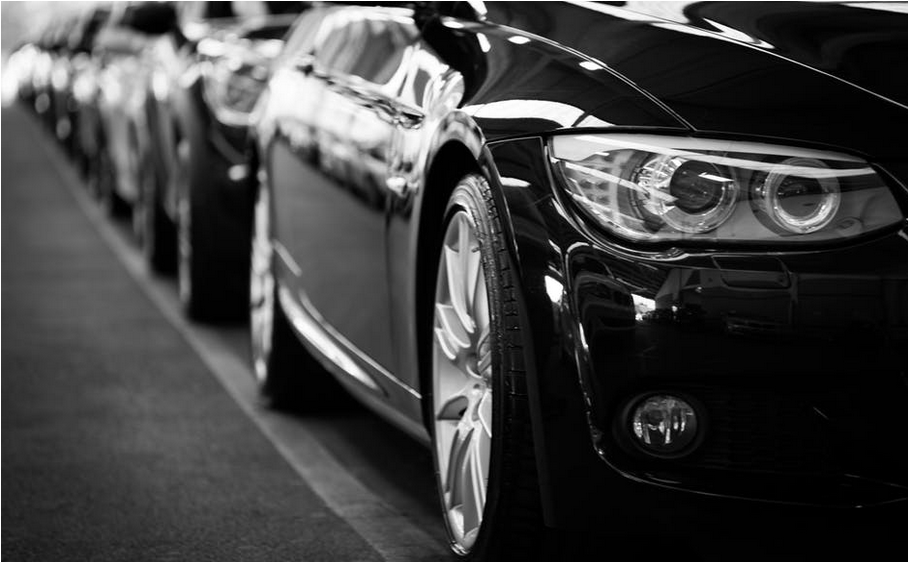 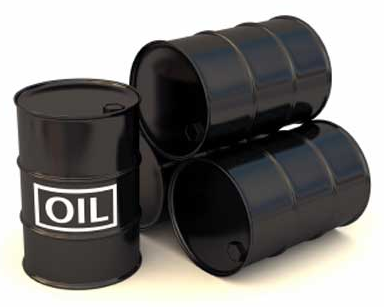 Change in Charging Electricity Price
DIESEL
Fuel tax revenue
£800
£ 30 Million
£3 Billion
£32 BILLION!
£1 Billion
UK Electricity Prices in 2017
How this would change 
The electricity bill?
14 p/kWh
Unit price
£72
Standing charge cost per year
&
Electric Vehicle 
Tax Component
43 million EVs
Changes in 
Electricity Charging Price
X 3.5
X 10
OR
35 pence 
per kWh
33,000
EVs
49 p/kWh
Unit price
£730  
Standing charge cost per year
12/05/2018
EV Paradigm. A UK Strategy
21
Assessment of Sustainability
SCENARIOS
THE BUSINESS AS USUAL
CONSERVATIVE
MOST AGGRESSIVE
12/05/2018
Electric Vehicle Paradigm Shift
22
Lithium Resources
4 kg
Lithium*
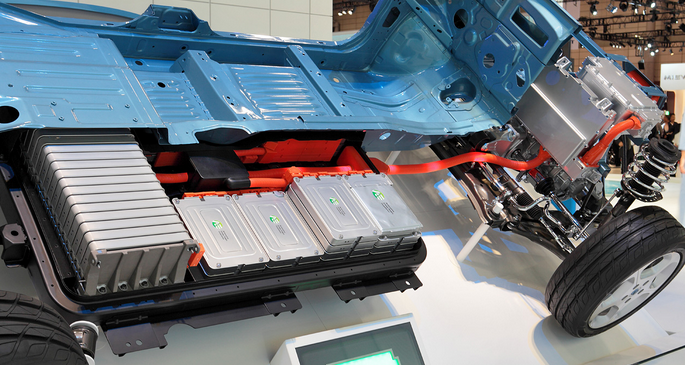 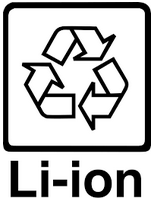 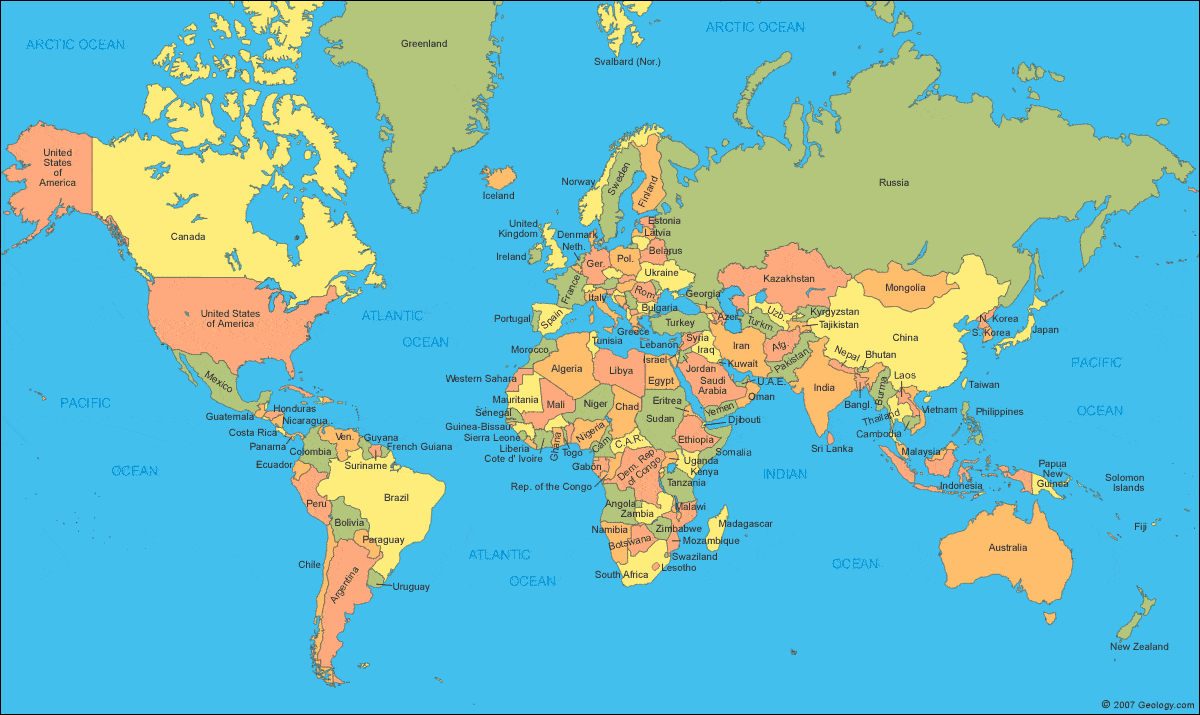 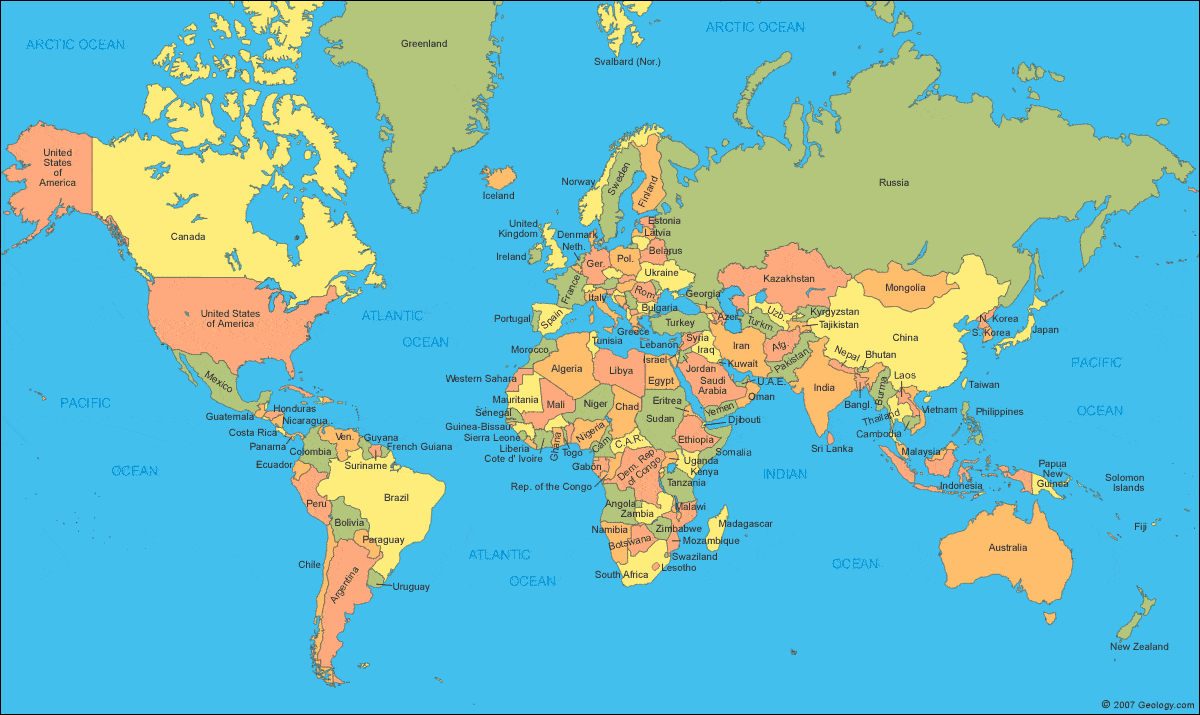 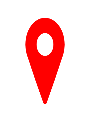 Dependency on New Strategic Commodities
Battery Capacity
40 kWh
RISKS
Reserves Location
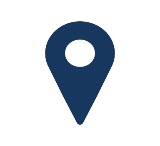 No Lithium Extraction in Europe
Security of Supply
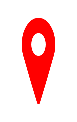 GB
2050
Lithium Consumed during EV Transition
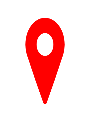 2050
0.035
2050
EV Lithium Consumed
3.2
USA
UK Consumption equal to
1.5 % 
Global Lithium Reserves
CHINA
Global Lithium 
Reserves 
16 Mt
Human and Water Ecotoxicity
Most Aggressive Scenario
Most Aggressive Scenario
Business as Usual Scenario
Conservative Scenario
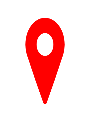 Recovery and Recycling
ENVIRONMENTAL PROBLEMS
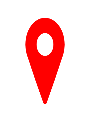 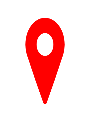 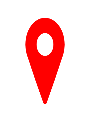 0.048
7.5
BRAZIL
0.023
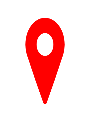 Eutrophication
2.7
No Global Large Scale Recovery
ZIM
CHILE
AUS
2
6,000 t
26,000 t
226,000 t
226,000 t
ARG
Map units are in Mt
12/05/2018
Electric Vehicle Paradigm Shift
23
*Average value taken
CO2  Tailpipe Emissions
CO2 EMISSIONS
2050
UK Car & Taxis
Business as Usual Scenario
48 Mt
IF Electricity produced with CLEAN SOURCES
2015
> 55 % Reduction
> 15 % Reduction
Conservative Scenario
UK Car & Taxis
24 Mt
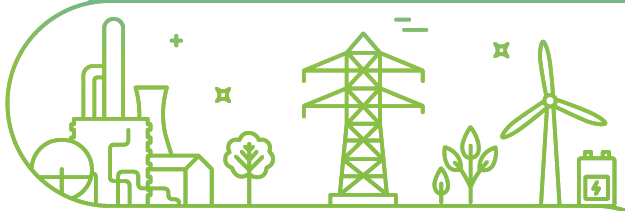 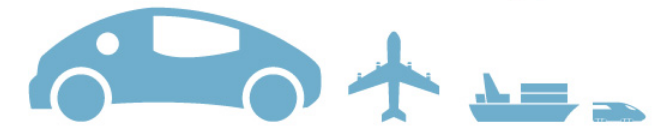 68 Mt
Most Aggressive Scenario
2 Mt
Total Domestic CO2 Transport Emissions
Total UK CO2 Emissions
24
12/05/2018
Electric Vehicle Paradigm Shift
NOx Tailpipe Emissions
NOx EMISSIONS
2050
UK Car & Taxis
Business as Usual Scenario
42 kt
IF Electricity produced with CLEAN SOURCES
2015
> 35 % Reduction
> 15 % Reduction
Conservative Scenario
UK Car & Taxis
12 kt
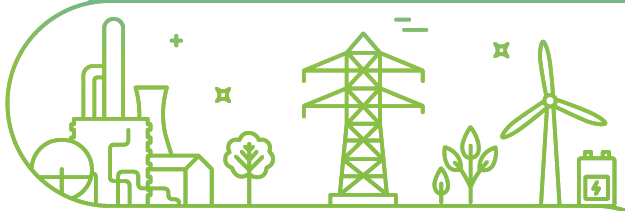 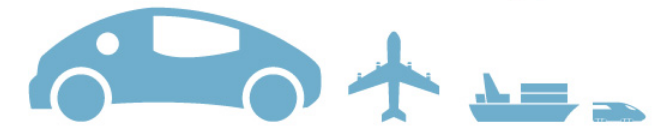 148 kt
Most Aggressive Scenario
2 kt
Total Domestic NOx Transport Emissions
Total UK NOx Emissions
25
12/05/2018
Electric Vehicle Paradigm Shift
Assessment of Sustainability
LITHIUM RESOURCES
DEPENDENCY
IMPROVEMENT OF 
AIR QUALITY
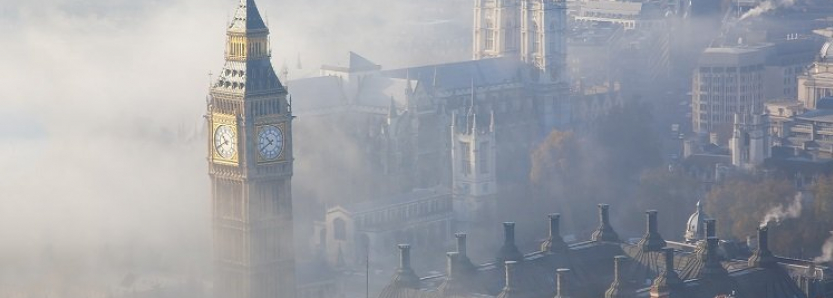 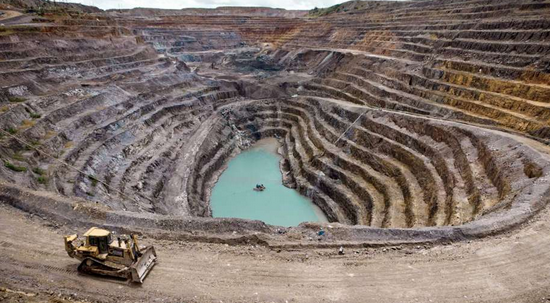 NOx EMISSIONS
CLIMATE 
CHANGE
BENEFITS DEPEND ON GENERATION SOURCE
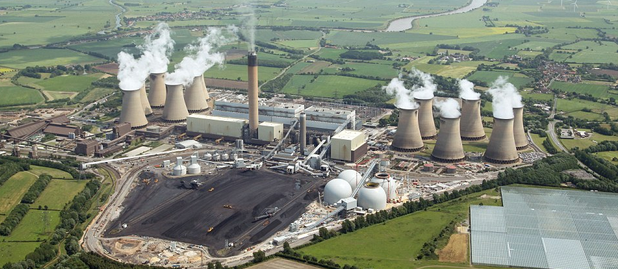 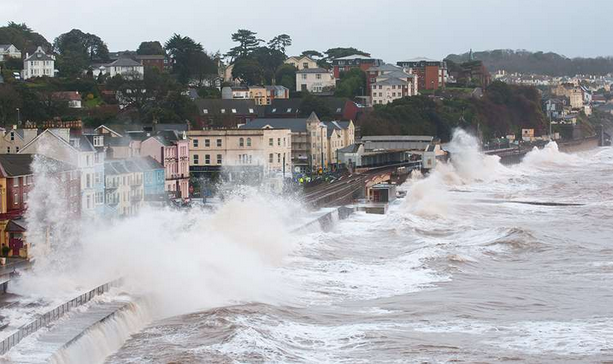 CO2 EMISSIONS
12/05/2018
Electric Vehicle Paradigm Shift
26
Overall Assessment 
EV Transition
Lithium environmental issues
Social inequalities Charging access
Increase Air Quality
Business opportunities & Boost Car Industry
Investments in grid upgrade & new power plants
Fuel Tax 
Revenue Lost
Meet 2050 UK
Carbon Targets
Oil Dependency Reduction
12/05/2018
Electric Vehicle Paradigm Shift
27
Is this Sustainable?
NOT WITHOUT…
LIMITED UPGRADE GRID DISTRIBUTION NETWORK
BALANCE 
TAX REVENUE LOST
LITHIUM RECYCLING
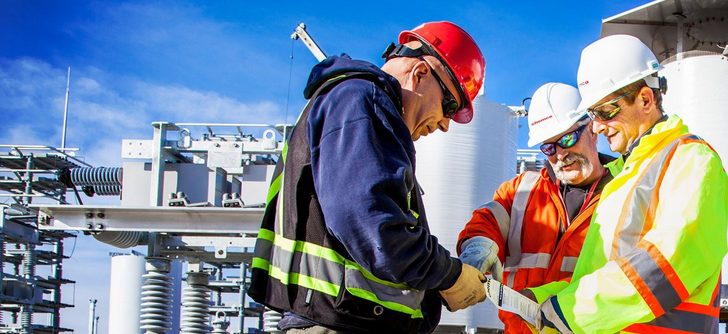 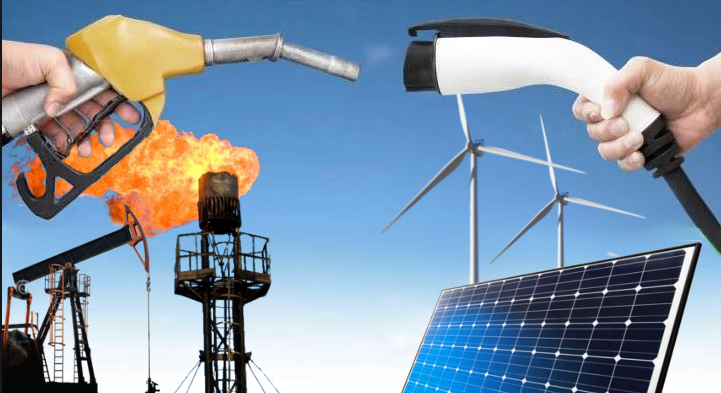 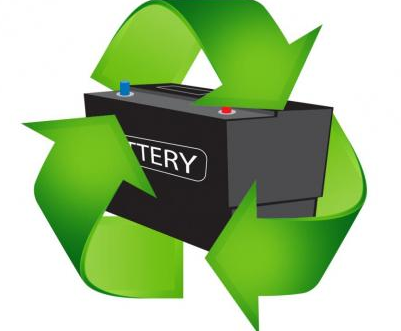 LOW CARBON ELECTRICITY GENERATION
PUBLIC ADOPTION OF EVs
SMART CHARGING
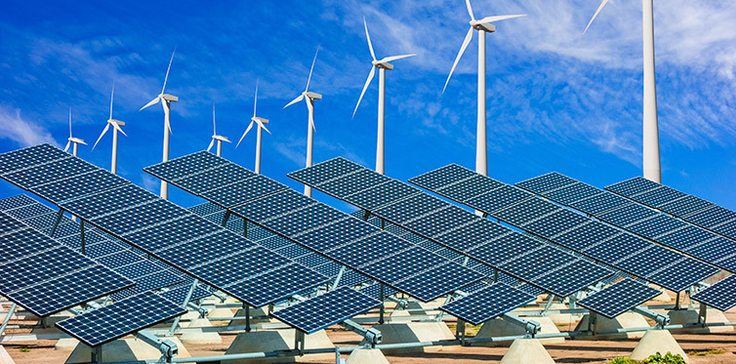 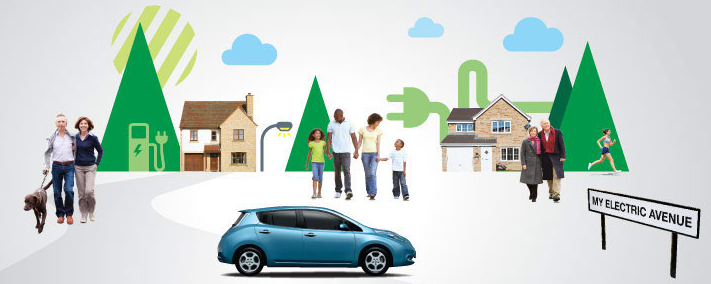 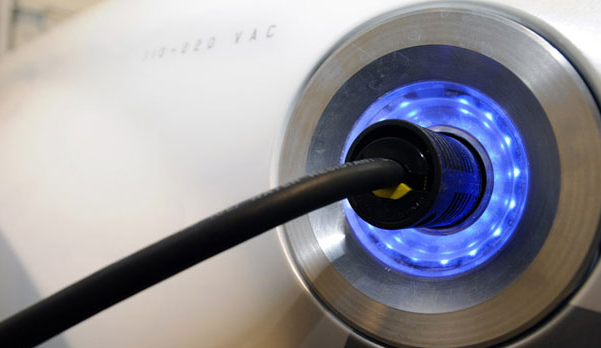 …
12/05/2018
Electric Vehicle Paradigm Shift
28
Thank you for coming!
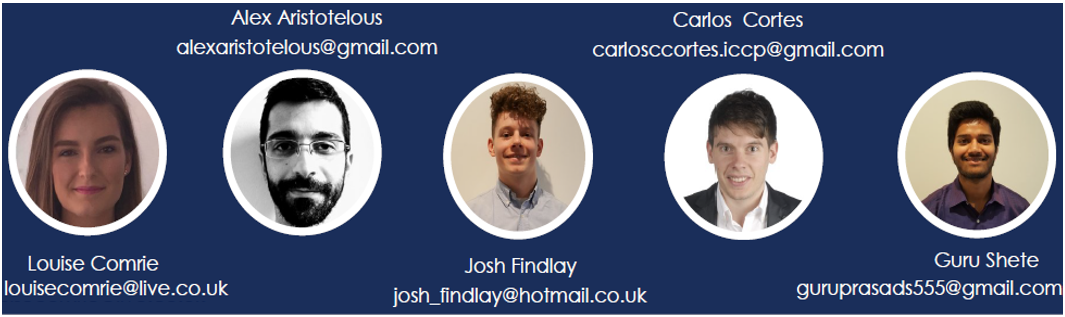 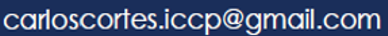 12/05/2018
Electric Vehicle Paradigm Shift
29
[Speaker Notes: Results for Lithium ion: 
Total lithium required till 2050 = 1.5 Million tonnes.

Impacts: With lithium demand expected to increase globally due to uptake of EV’s UK Government knows how pivotal this element is and has invested 1Million GBP for mining lithium.  Cornish Lithium Ltd is expected to serve lithium for the whole UK (and probably Europe as well. What amount of Lithium reserves exist in Cornwall is not known.). Amazing fact about exploring lithium in Cornwall is that the team is trying to detect the reserves by imaging vegetation and minerals on the ground using satellite technology. The best part is UK and Europe have reliable battery collection and recycling techniques.(But currently the recycling rate is very low below 1%).  Add a bit about Josh’s work of recycling batteries.  
Reasons to worry:  Finite lithium sources available globally.]